Task 1
Paper 2 : Design & Making Principles    .
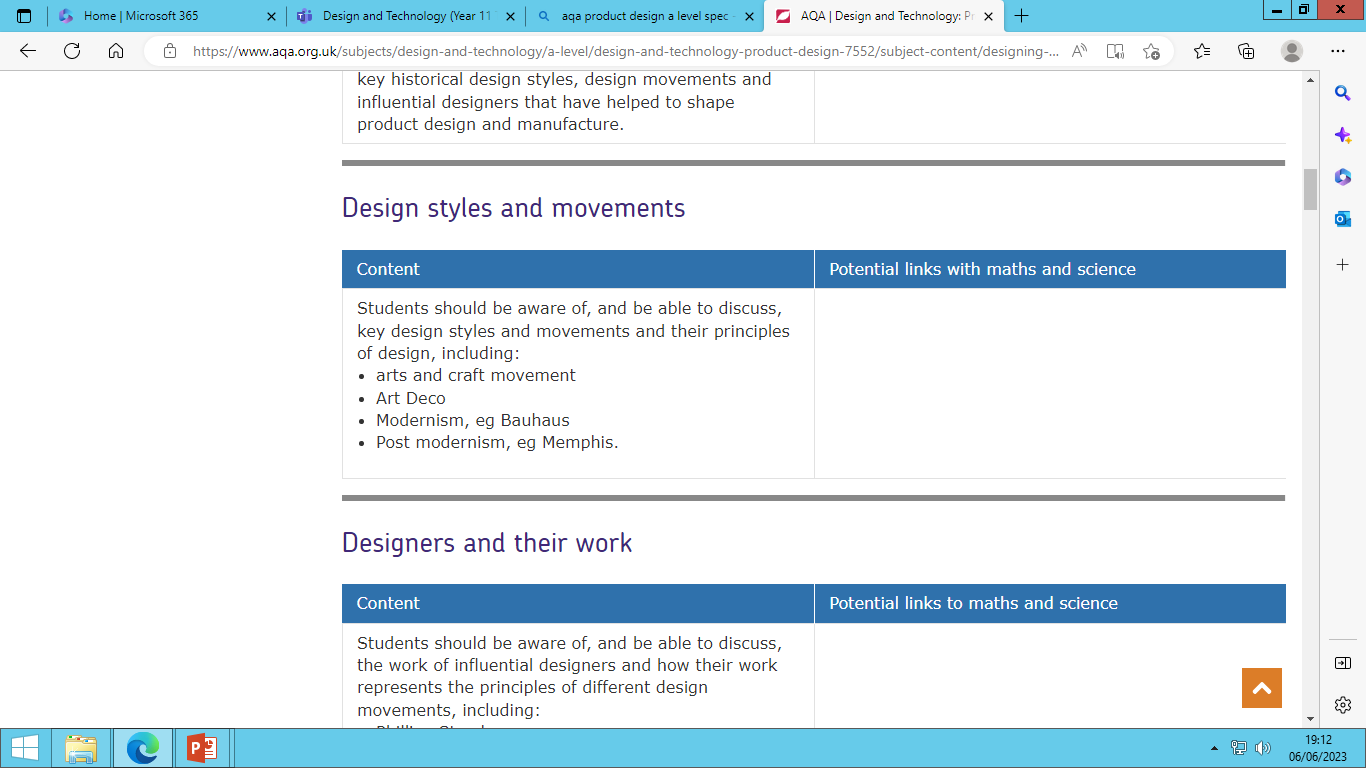 What to include:
Overall page design which reflects the design movement.
Explanation of the origins of the design movement e.g. what came before it, socio economic changes, technology changes.
Explanation of the key features seen in the design movement e.g. use of tubular steel, laminated plywood curves, modular units, biomimicry.
Key terms to describe the design movement.
Names of a variety of Product Designers who followed the principles of tis design movement.
Names and images of iconic  products from this design movement 
For each iconic product explain how its features, materials, manufacture etc reflect the qualities of the design movement.
Names and products designed by modern designers which have been inspired by the historic design movement.

On the next page you will see a grid with your design movement options and some basic information to help with the beginning of your research. There are 2 further slides which give examples of Bauhaus information pages which may inspire your layout.
As part of your paper 2 you will investigate the design movements which have influenced the last 120 years of product design and still have an influence on modern designers. Watch the video in the link to gain an overall understanding of the movements: Video

You will choose 2 design movements from the next slide and create a digital revision / learning resources to be used by all A Level Product Design students.

You should complete the task on PowerPoint so that it can be enlarged to an A3 size in printing. This means that your text can be as small as a size 5.
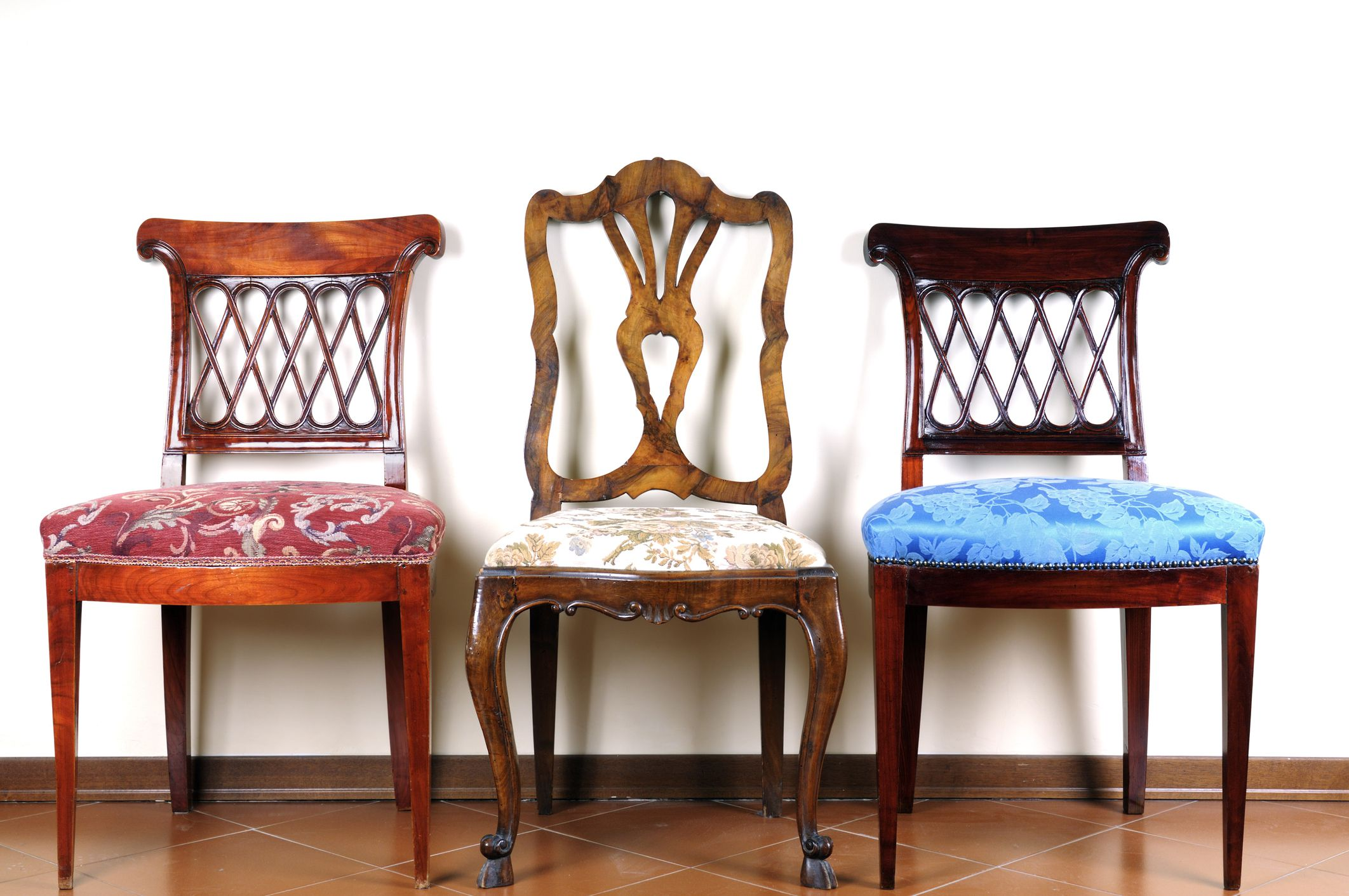 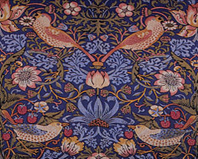 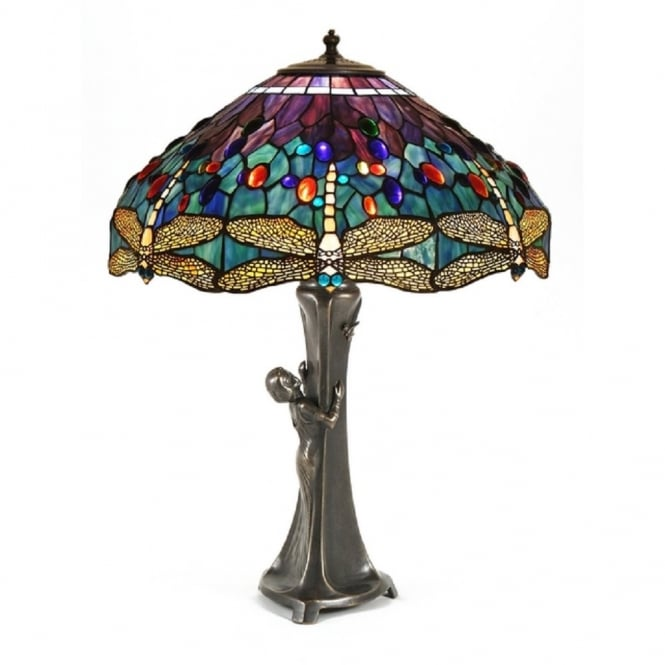 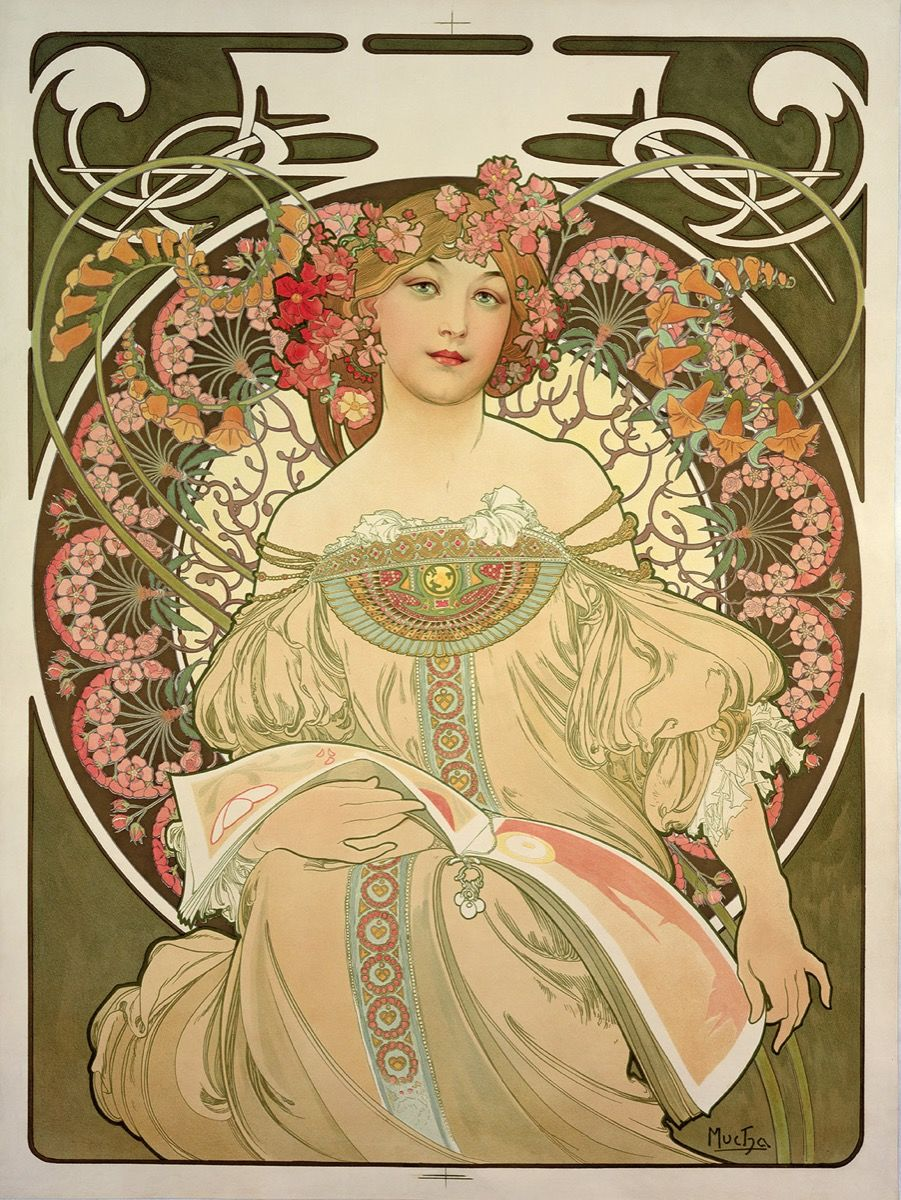 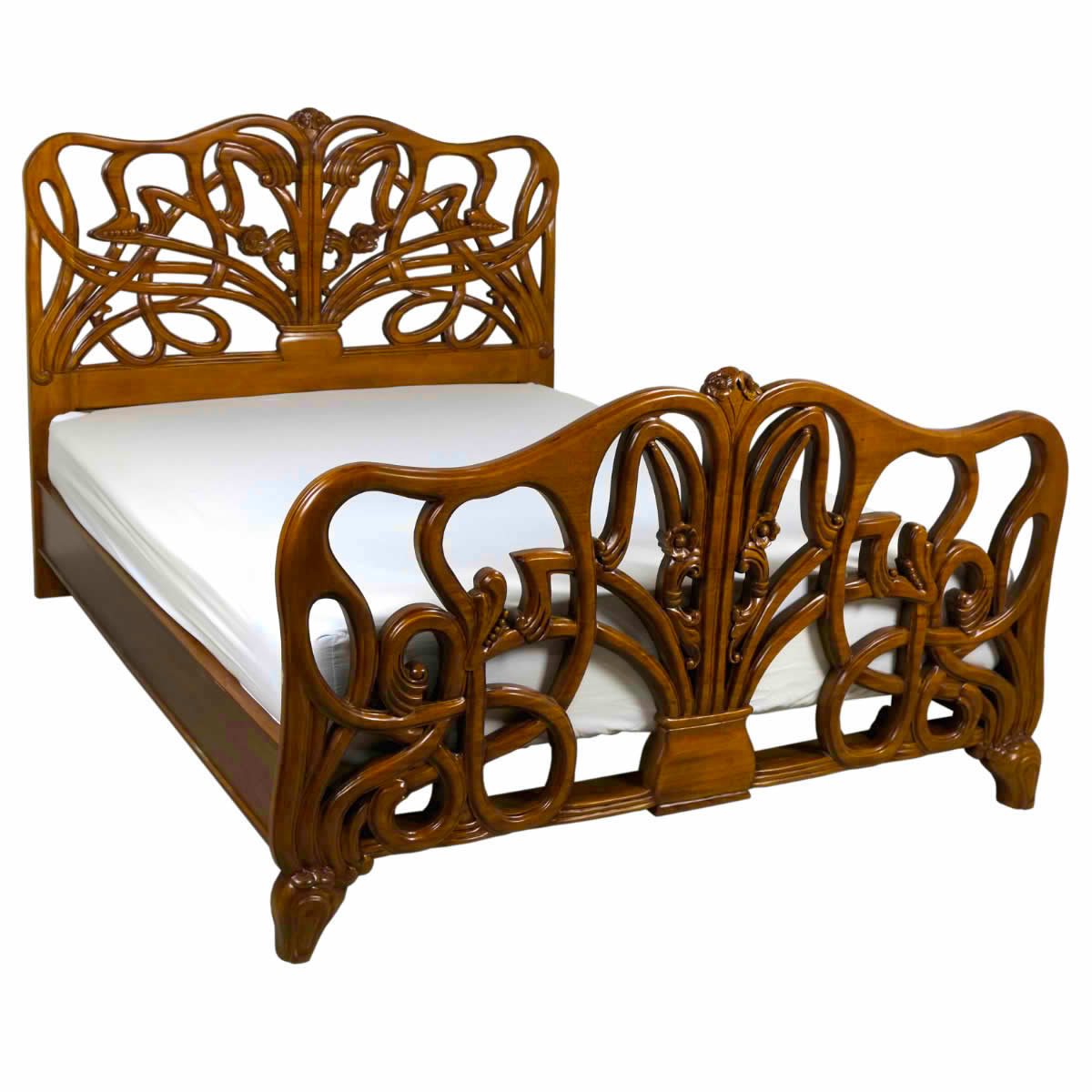 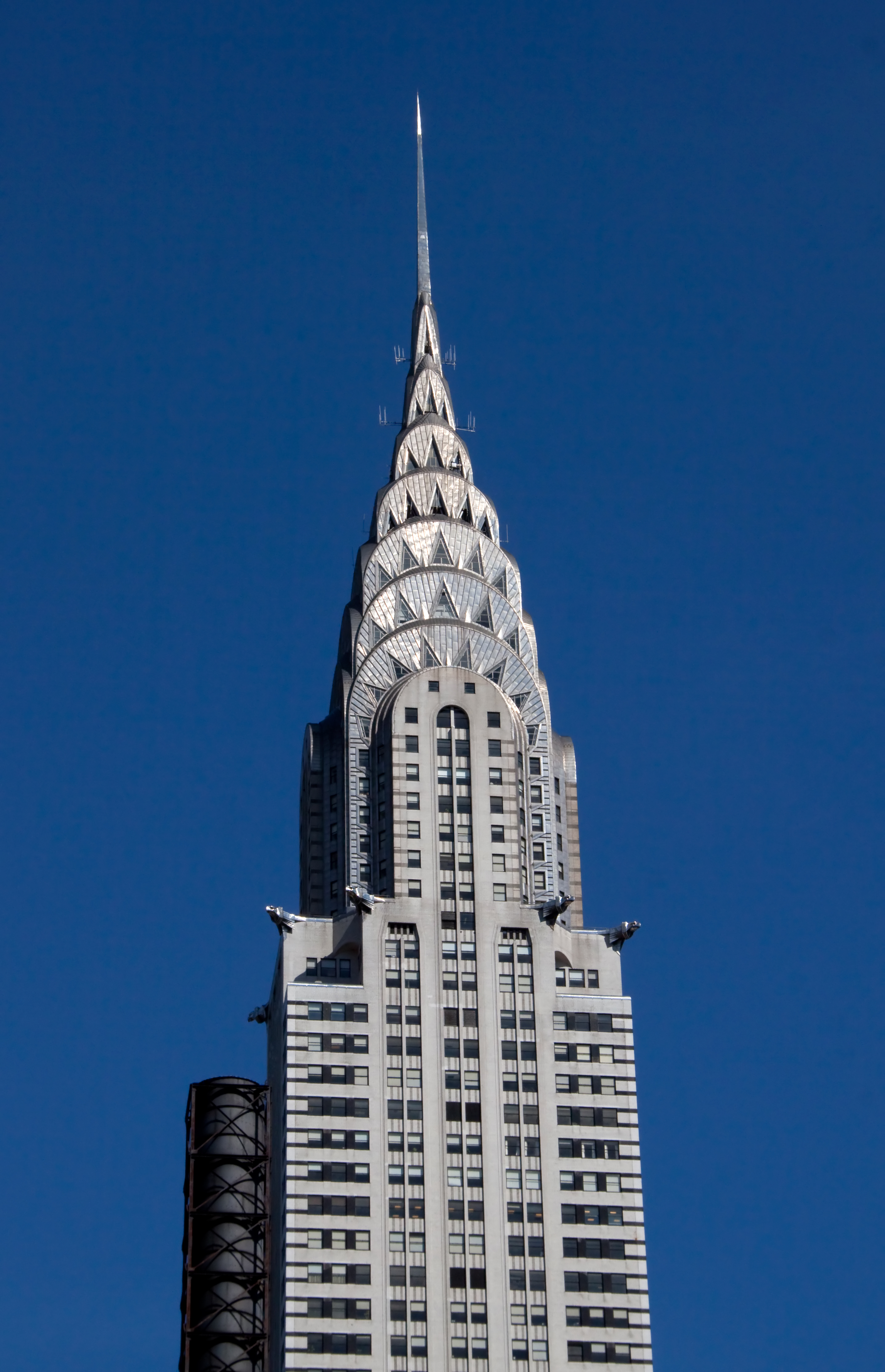 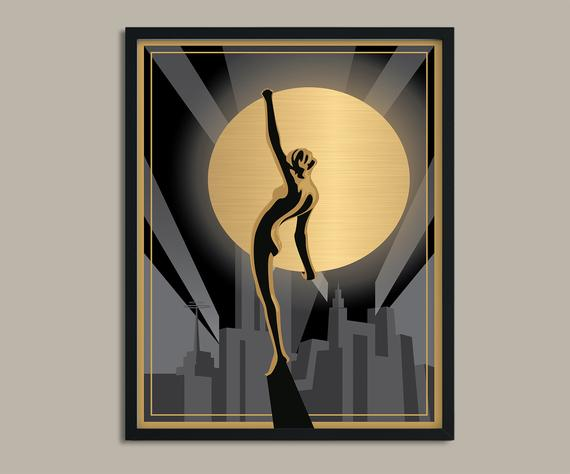 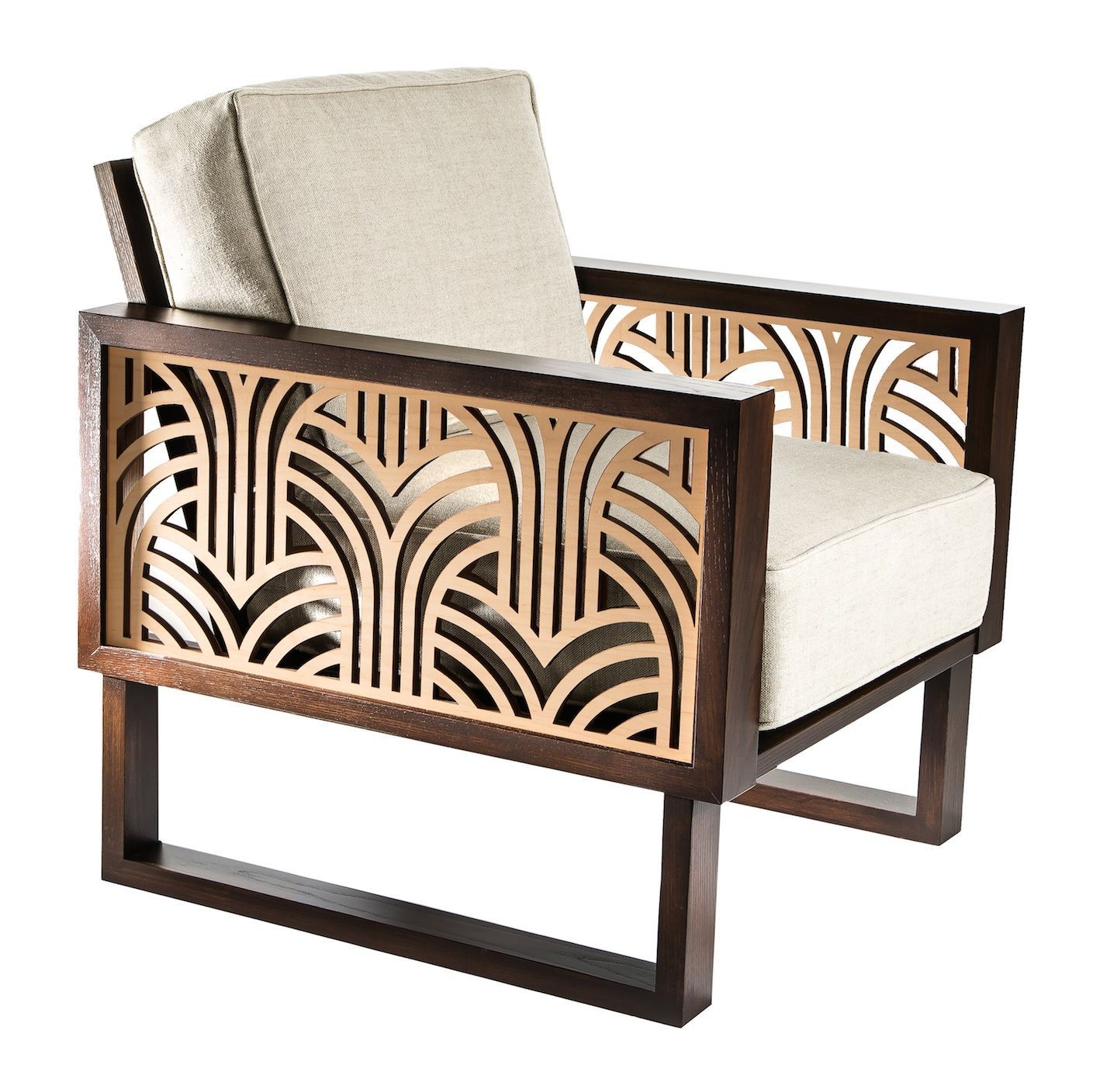 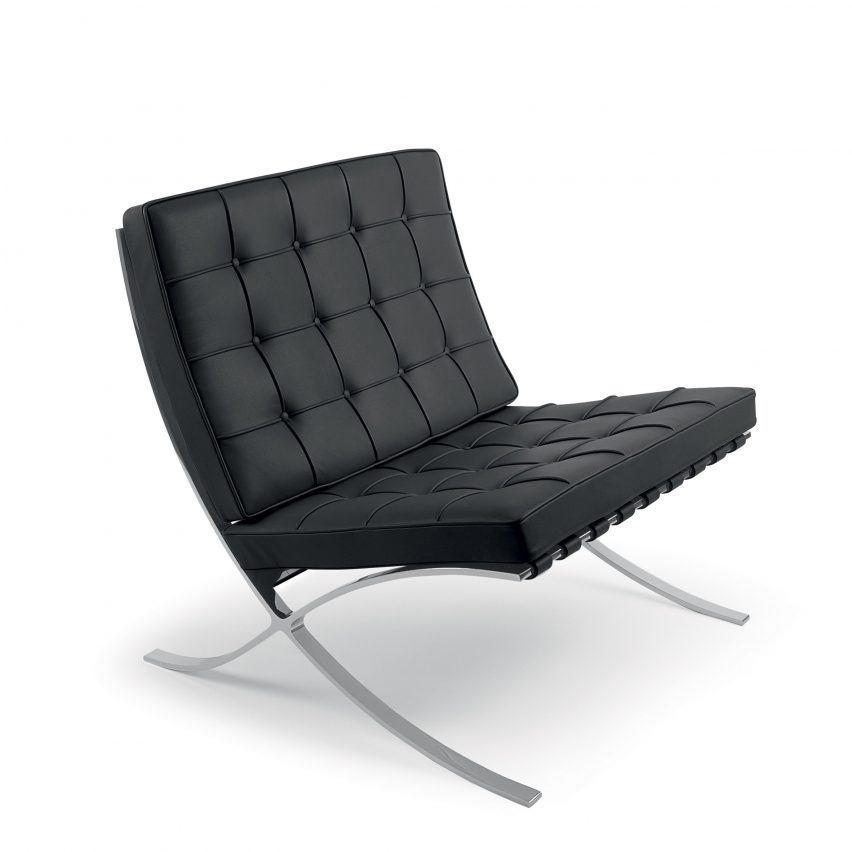 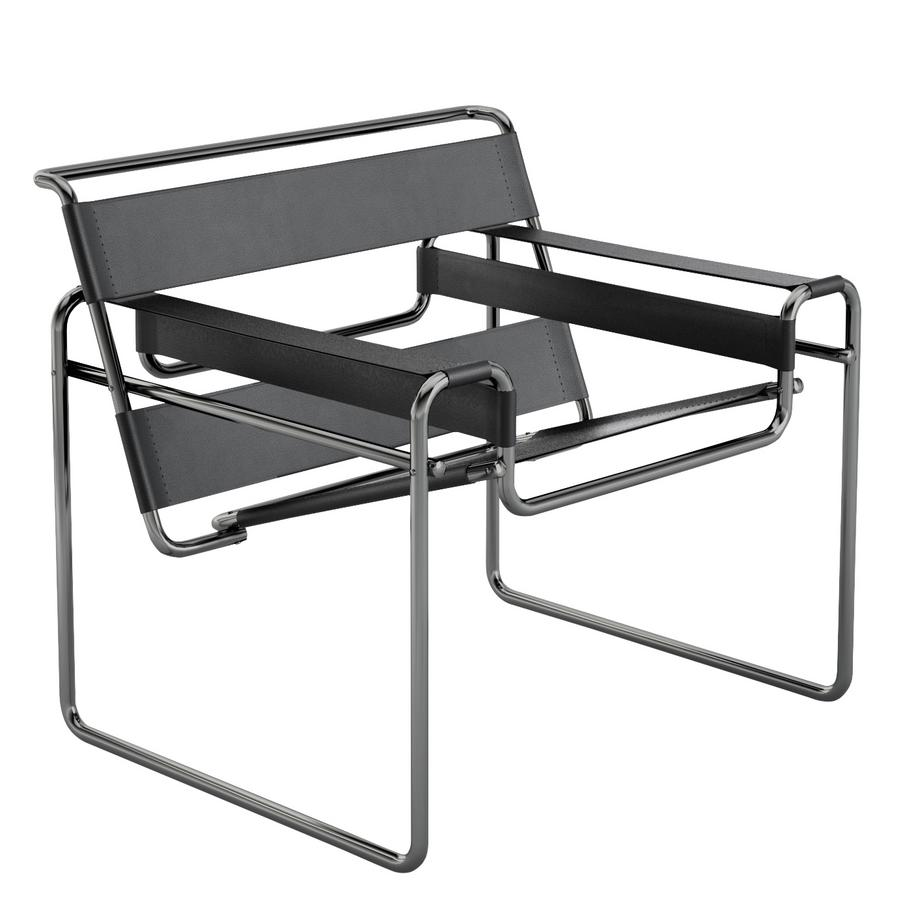 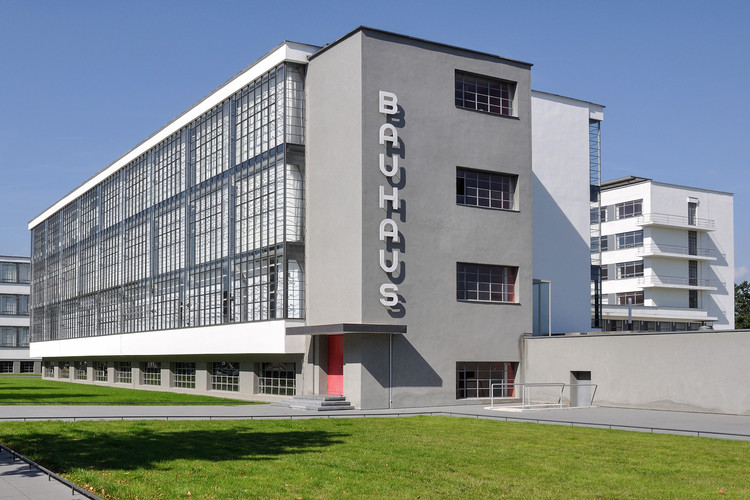 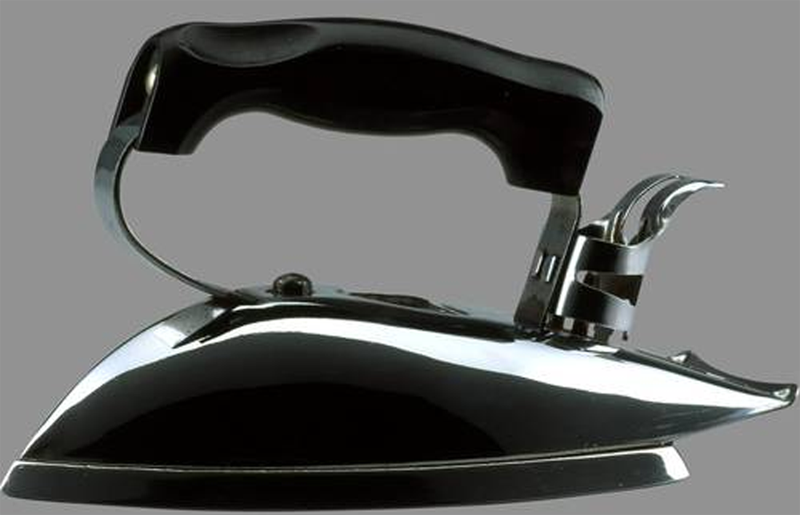 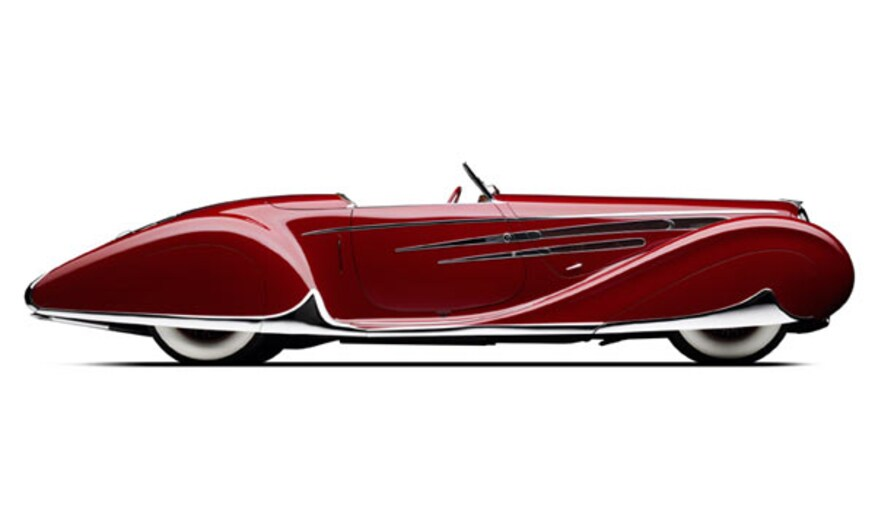 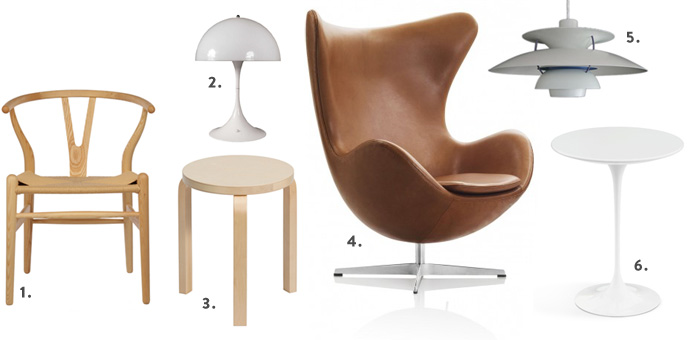 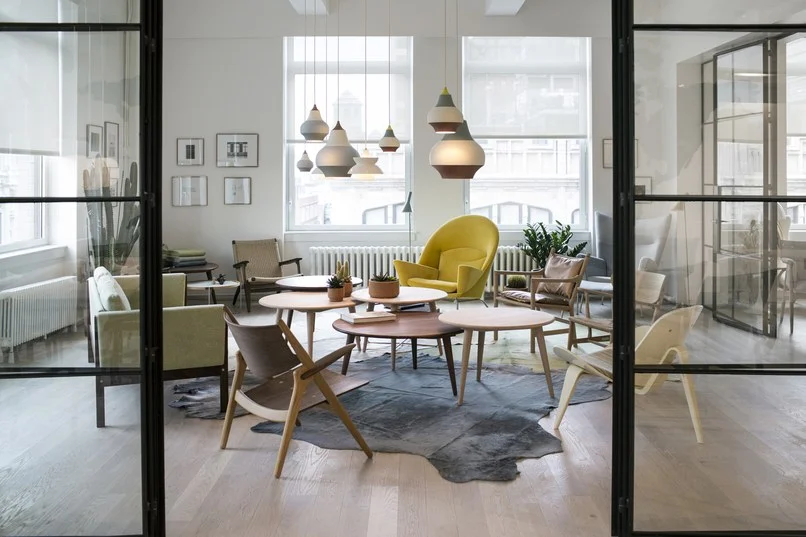 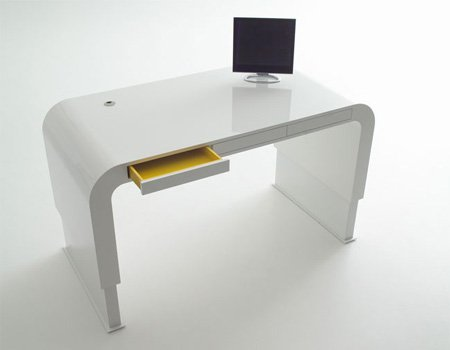 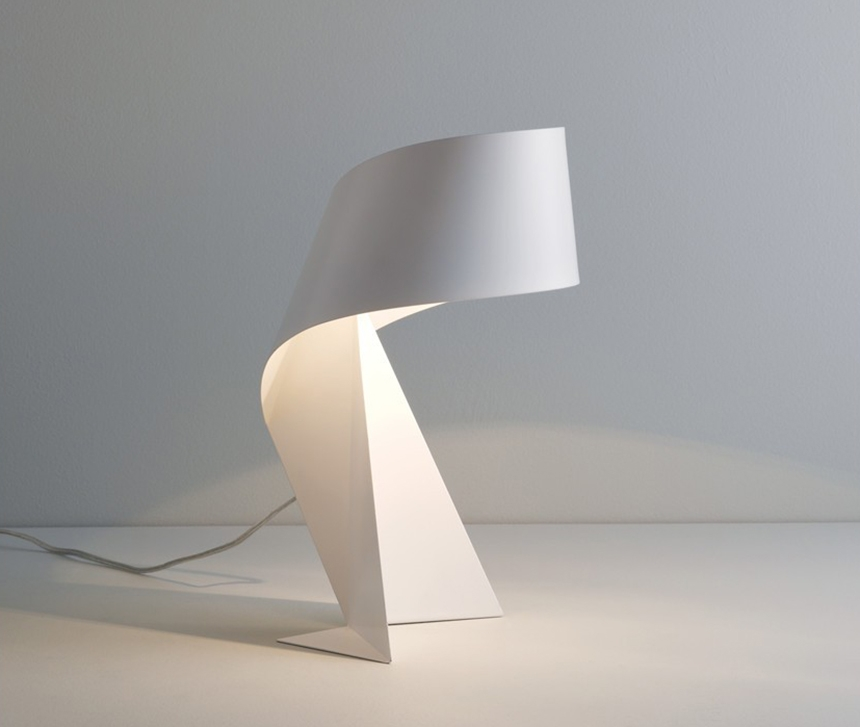 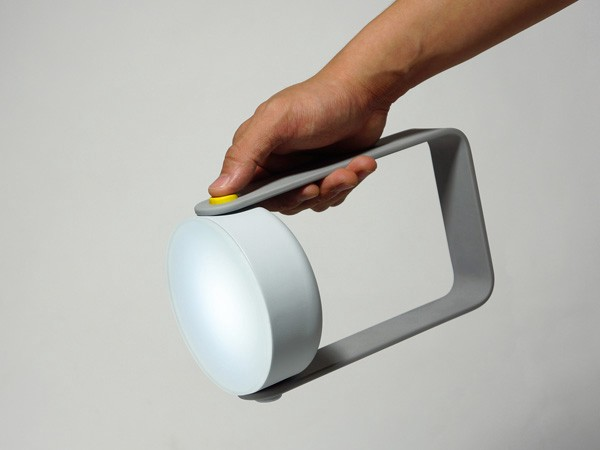 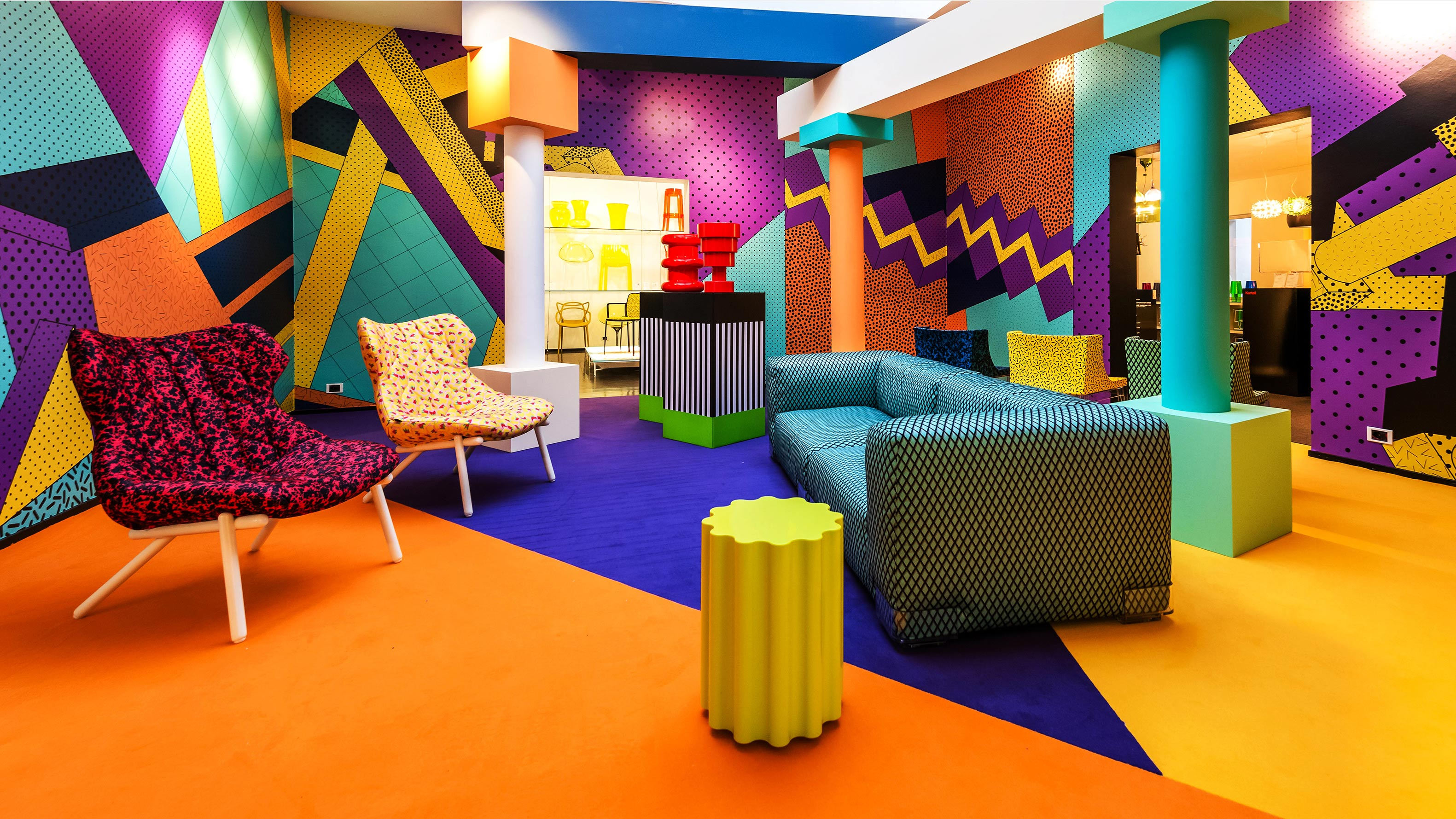 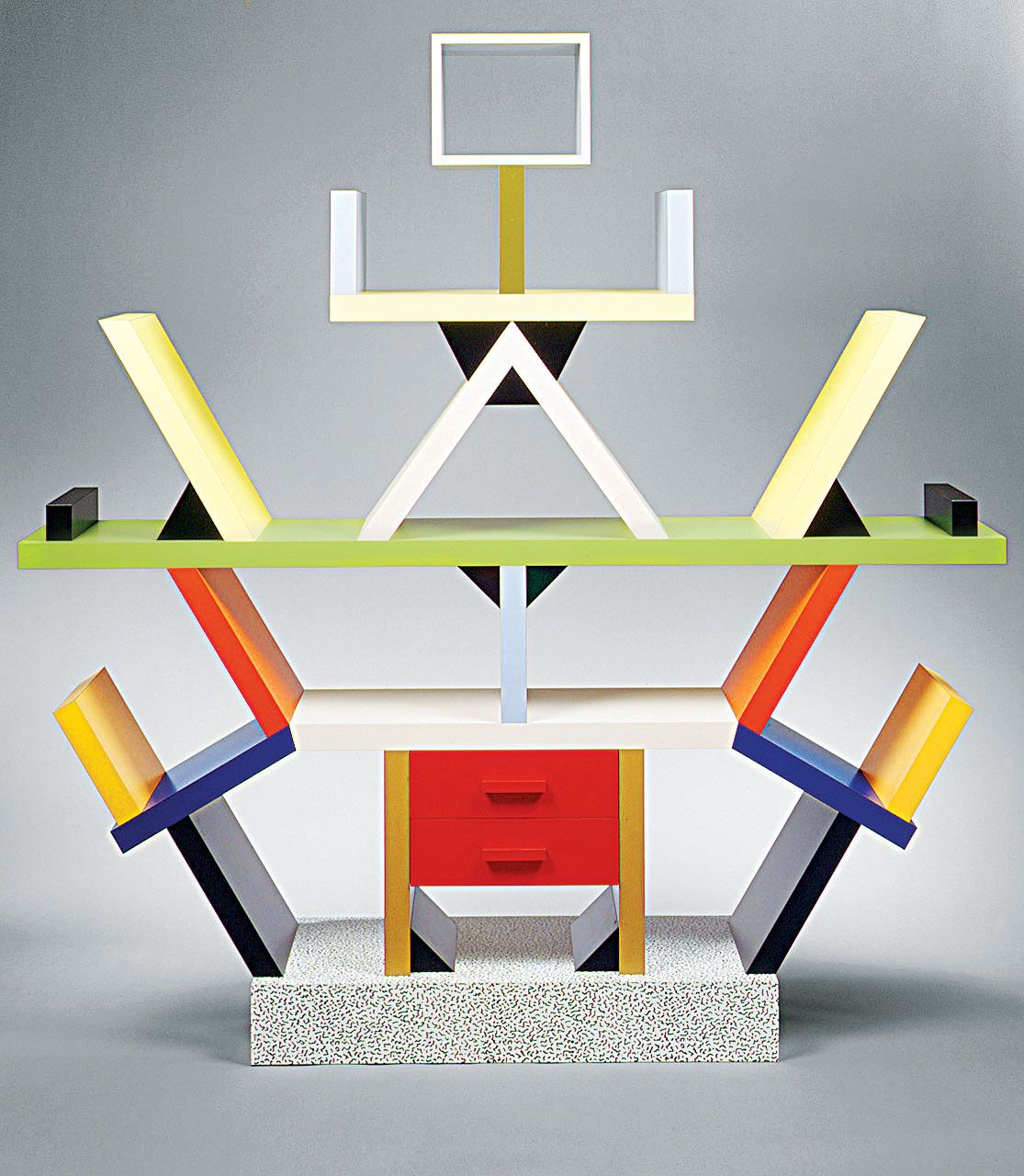 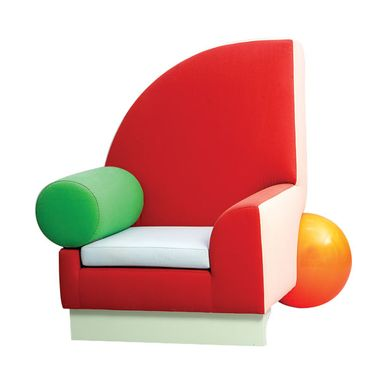 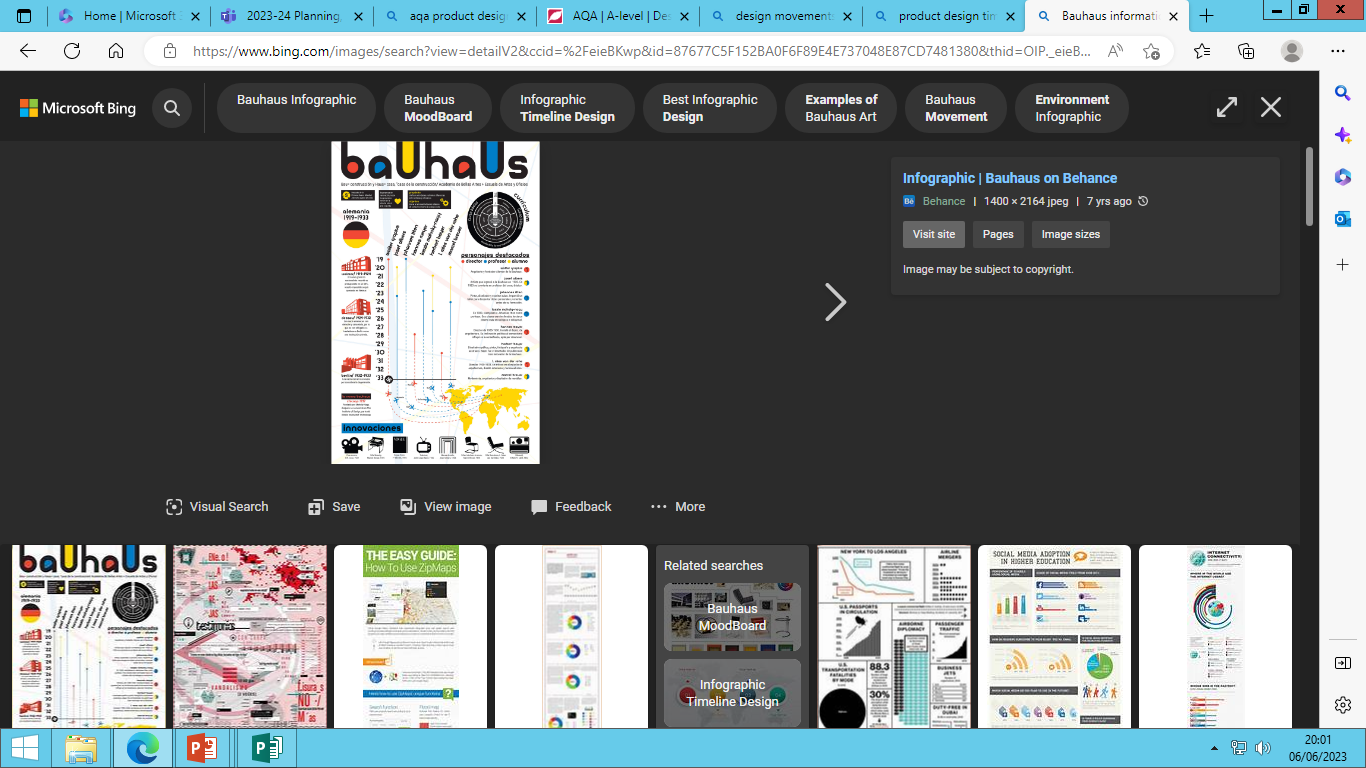 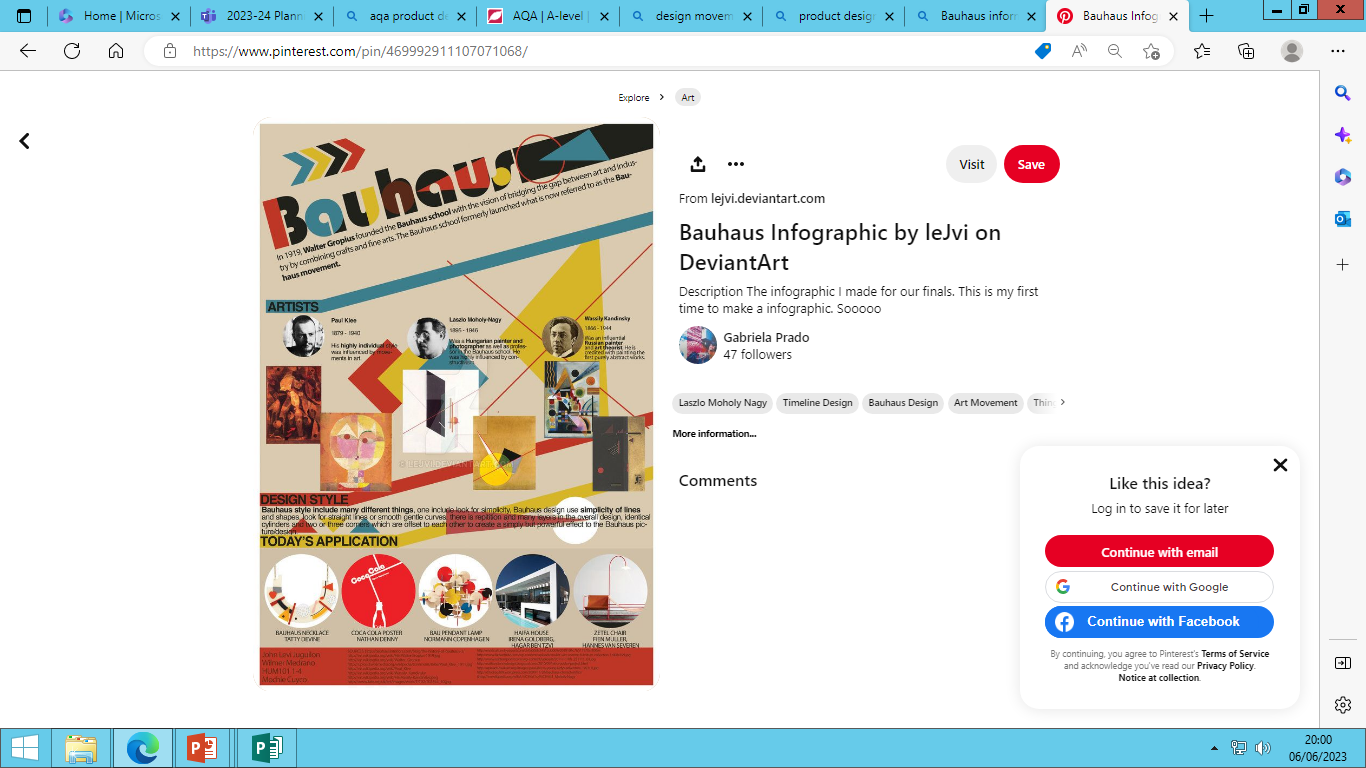 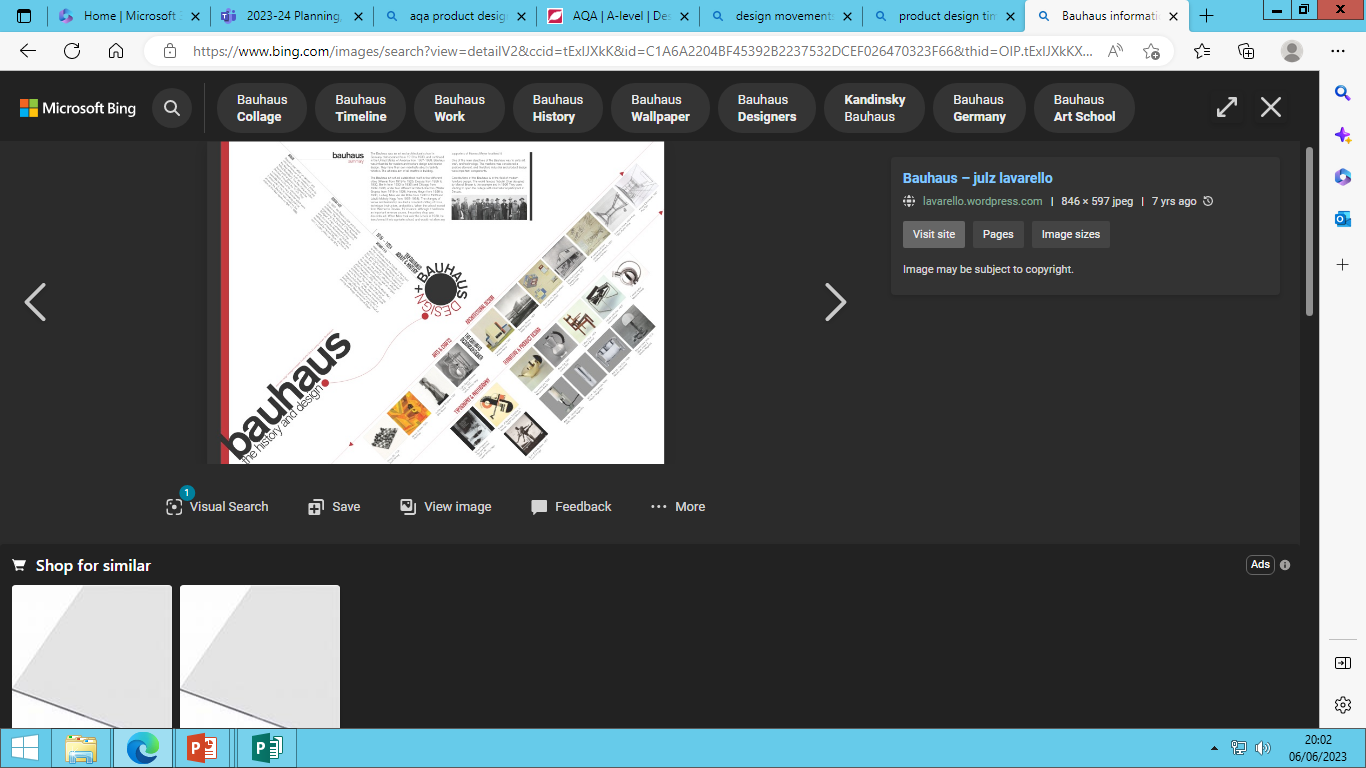